要約版
滋賀県消費生活センター　消費者教育①
けいやく
　　「契約」って　　　　　　　どんなこと？　　　　　　　　　　　　けいやく　　　　　　　　　　　　　　けいやく　　　　　　～「契約をする」から「契約をやめる」　まで～
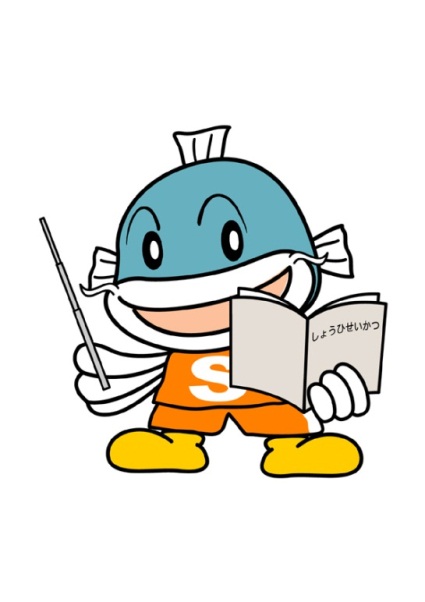 ©2020滋賀県消費生活センター
[Speaker Notes: では、今日は、
「契約」について、学びます。

「契約をする」ことから、
「契約をやめる」までを知りましょう。]
★　はじめに・・・
日々生きていくために、いろんなことをしています。
か
   を買ったり、        の

もうしこ　　         りよう
申込みをして利用します｡
材料を買う
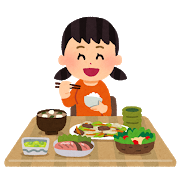 そ
の
た
め
に
道具を買う
電気・ガス・水等を消費
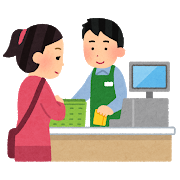 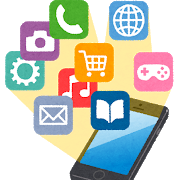 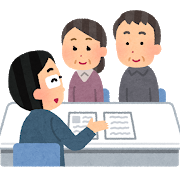 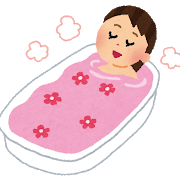 ©2020滋賀県消費生活センター
[Speaker Notes: 私たちは食事をしたり、スマホで音楽を聞いたり、
お風呂に入ったり、日々いろんなことをしています。
それらの生活の為に、材料を買ったり、スマホという商品を買ったり
電気・ガス・水を消費して生活しています。

そういった買い物等の為には、
『モノを買う』『サービスを申し込む」ということをして、
利用できるようになっています。]
★　おぼえておきましょう!
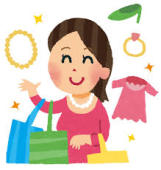 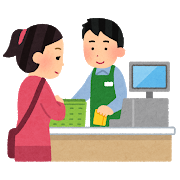 かね　　  はら　　     　　しょうひん
お金を払って、商品を

こうにゅう　      せいかつ
購入し、生活すること
しょうひん      こうにゅう
 商品を  購入し、

しよう　     　　ひと
使用する人のこと
©2020滋賀県消費生活センター
[Speaker Notes: さて、このような私たちの毎日の生活
つまり、『お金を払って、商品を購入し、生活をすること」を消費生活と言います。

そして、
そのように、商品を購入したり、使用する人のことを「消費者」と言います。

私たちは、生きていく中で、ずっと、消費者であり、
消費生活を過ごすことになります。]
けいやく
3ｰ①.契約ってどんなこと？
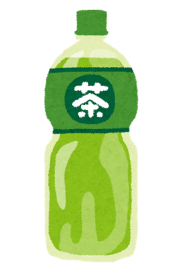 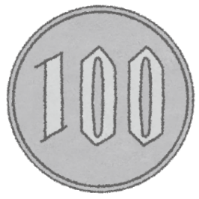 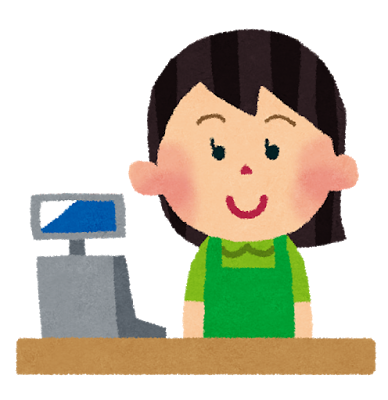 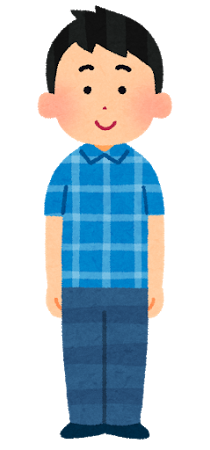 これください
わかりました
ほうてき　　　       せきにん　 　        　　　　　　やくそく
法的な責任のある約束
一方的には成立はしません!
©2020滋賀県消費生活センター
[Speaker Notes: 例えば、『お店で100円のお茶を買う」という場合で考えましょう。

まず、お客さんが、「これ(100円のお茶)を下さい」と言います。
これは、「申込み」になります。
これに対して、お店が「わかりました」と言います。
これは「承諾」となります。

この時、「申込み」に対して、「承諾」された場合、「意思が合致」となります。
そうすると、「契約」が成立します。

この契約は「法的な責任のある約束」となります。

両方の意思が合致して契約は成立しますので、一方的には成立しません。]
ほうてき　　　 せきにん
3-②.法的な責任ってどんなこと？
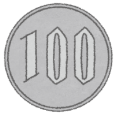 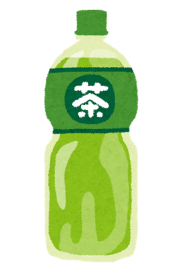 しょうひん　わた
商品を渡す
だいきん　　はら
代金を払う
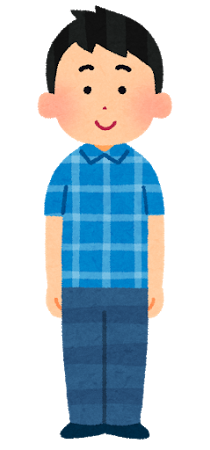 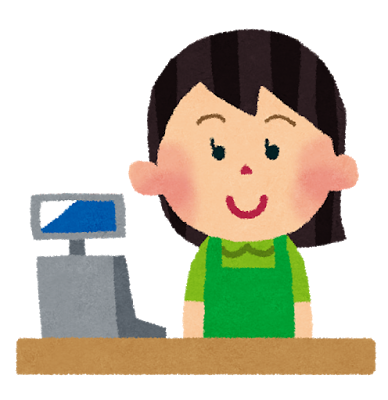 せきにん
責任
だいきん　うけと
代金を受取る
しょうひん　うけと
商品を受取る
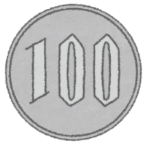 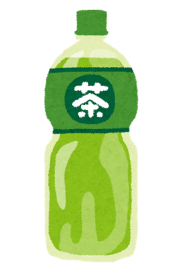 ©2020滋賀県消費生活センター
けんり
権利
[Speaker Notes: さて、『法的な責任のある約束」が「契約」と言いましたが、
「法的な責任」とはどんなことでしょうか。

申込に対し、承諾がされると、お互いに「権利」と「義務」が発生します。

申し込んだ方は、「代金を払う」という義務を果たせば、「商品を受け取る」権利が
あります。

お店の方は、「商品を渡す」という義務を果たせば、「代金を受取る」権利があります。

このように、お互いが、それぞれ「権利」「義務」が生まれます。]
けいやく　　　　　　　　　　　　　　　　　かたち　　　　　　　　　　　　　　
　4.契約のいろいろな形
けいやく　　　
契約            が
なくても
　　　せいりつ
　　成立
やくそく　　　けいやく
      約束でも契約
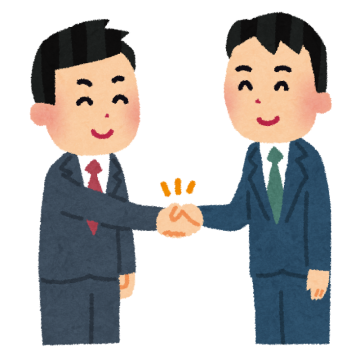 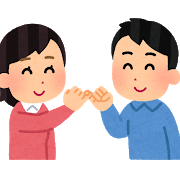 いんかん　
印鑑がなくても
　　　　　　　　　せいりつ
　　　　　成立
ばめん
場面によっては、
しょめん　ひつよう
書面が必要となる
こともあります。
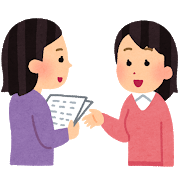 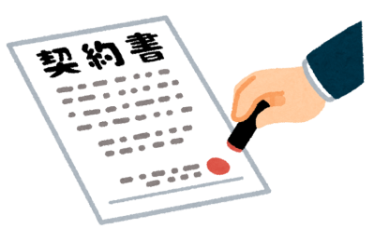 保証契約
訪問販売
ﾏﾙﾁ商法
©2020滋賀県消費生活センター
[Speaker Notes: さて、契約には、様々な形があります。

書面がなくても、意思の合致があれば、成立します。
ですから、『口約束』でも契約は成立します。
また、『印鑑』がなくても成立します。

しかし、法律で書面が必要とされている契約もあります。
「保証契約」「訪問販売での契約」「マルチ商法での契約」等]
5-①.どんなときに、やめられるの？
訪問販売で契約
未成年者が一人で契約
あらかじめ
やめる時のルールを決めてある契約
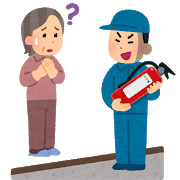 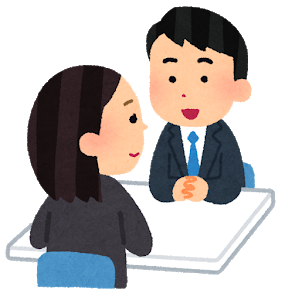 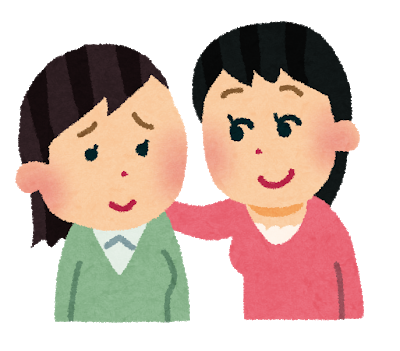 未成年者契約の
取消
やめることに合意
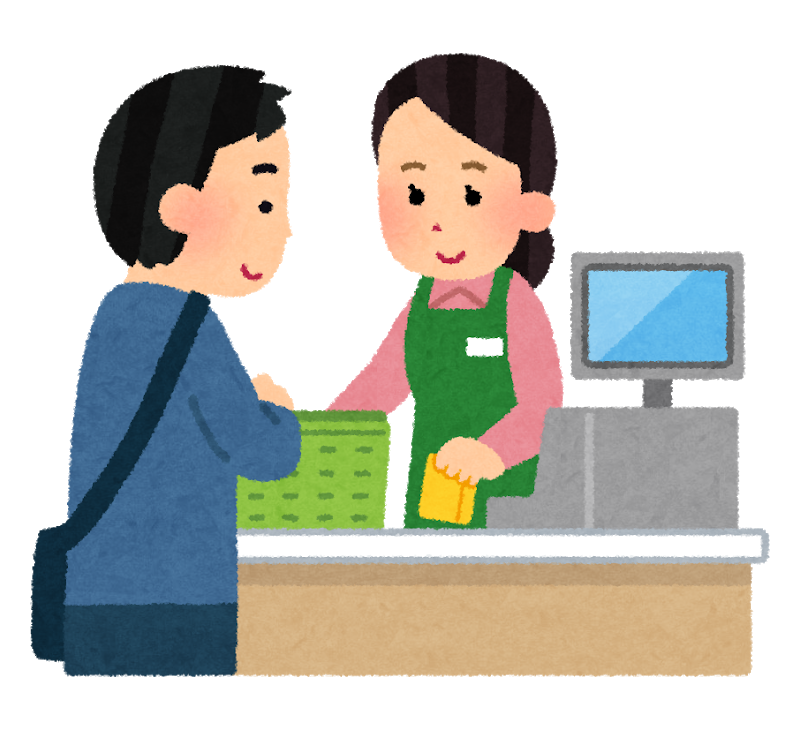 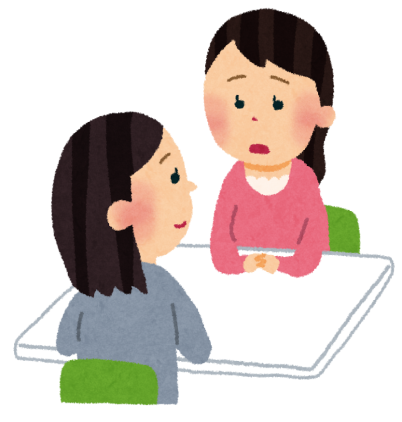 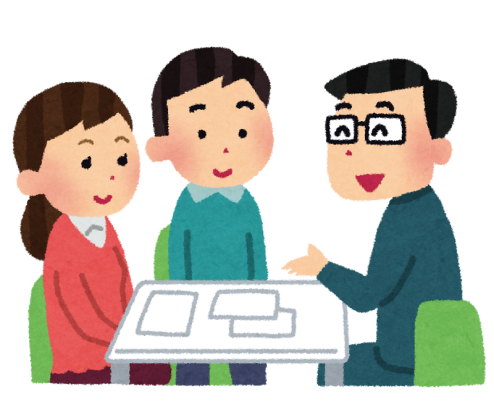 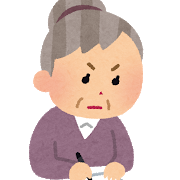 ©2020滋賀県消費生活センター
[Speaker Notes: さて、契約をしていても、やめることはできます。
どんな時にやめられるのでしょうか。


①先ほどの例のように、未成年者が親権者の承諾なしで一人で契約した場合は、
　民法の規定で取り消すことが出来ます。

②あらかじめ、キャンセル料や取消料・辞められる条件等
「やめる時のルール」を決めてある契約の時は、　　
　お互いの合意によって、やめられます。

③訪問販売のような場合は、法律の制度で、「クーリング・オフ」というものがあり、
　これで契約を無条件でやめられます。]
けいやく　　　　　　　　　　　　とき
【ふりかえり】　契約をする時には・・・
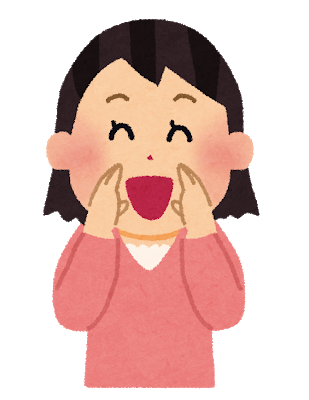 けいやく　　　　　
契約は　     に！
　　　　　　　　　　　かんが
よく考えて♪
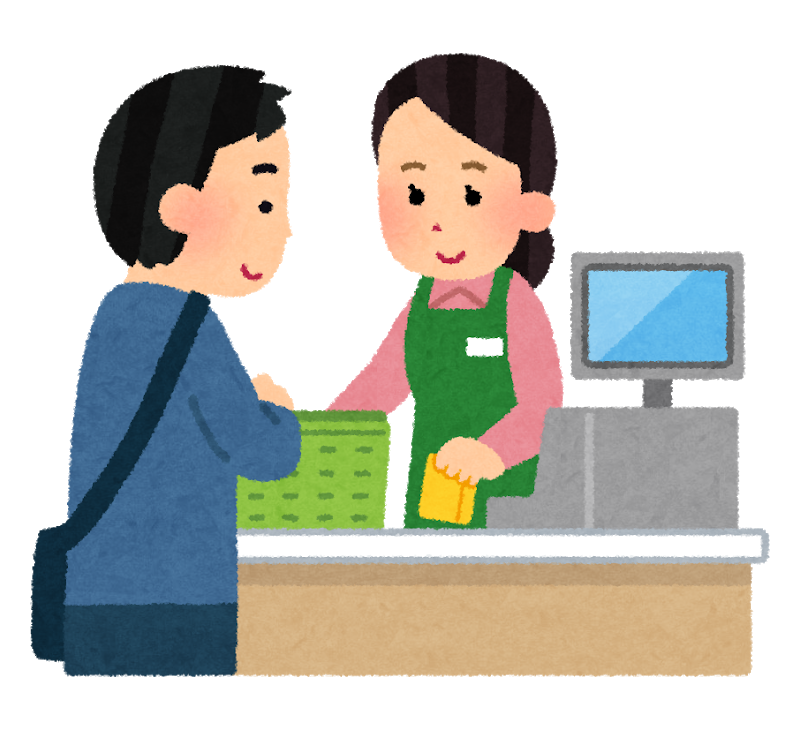 ★こわれていたり
　　　しょうひん　　　　もんだい　　　　　　　　　　　　　　　　ばあい
　商品に問題があった場合は
　　　　　　　　　　　　　　　　みせ　　　　　　　　　　れんらく
　　　　⇒お店に連絡！
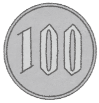 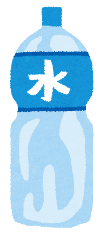 ©2020滋賀県消費生活センター
[Speaker Notes: 契約のことをいろいろ見てきましたが。

契約には、責任があります。
ですから、慎重に、よく考えることが必要です。

しかし、壊れていた等のように、商品に問題があった場合は、
お店に連絡しましょう。]
©2020滋賀県消費生活センター
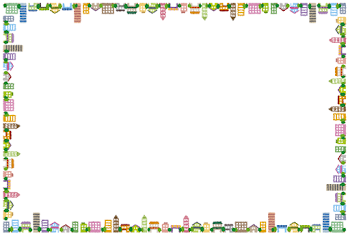 けい　　　　　　やく 
　　「　契　約　」

クイズにチャレンジ!
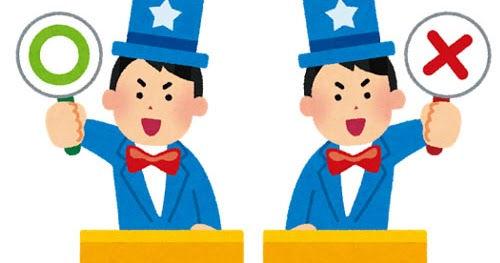 ©2020滋賀県消費生活センター
[Speaker Notes: 復習クイズです。]
コンビニでパンを
買いました。
これは契約ですか？
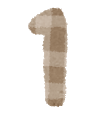 ○
×
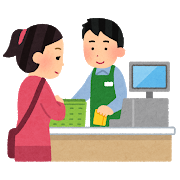 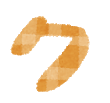 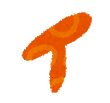 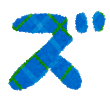 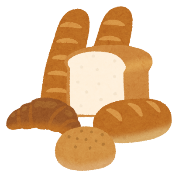 ©2020滋賀県消費生活センター
[Speaker Notes: Q1.コンビニで、パンを買いました。
　　これは、契約でしょうか。


[答え]
「パンを下さい」という申込みに
「はい、わかりました」という承諾で、契約は成立です。

お客さんは、パンを受け取る権利と、代金を支払う義務があります。
お店は、代金を受取る権利と、パンを渡す義務があります。]
契約には、必ず契約書が必要です。
契約書にサインしたり、
印鑑を押さないと
契約になりません。
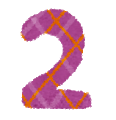 ○
×
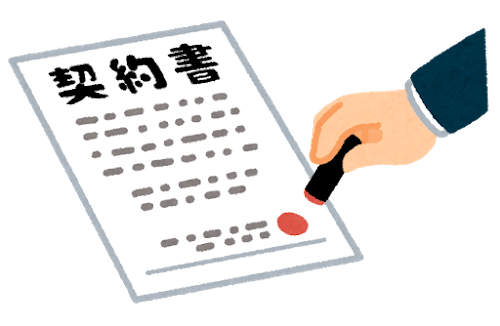 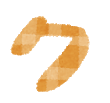 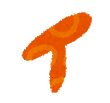 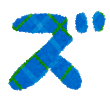 ©2020滋賀県消費生活センター
[Speaker Notes: Q2.契約には、必ず契約書が必要です。サインをしたり、印鑑を押さないと
　　契約にはなりません。


[答え]
これは間違いです。

契約には、自由の原則があります。
書面がなくても、合意によって契約は成立します。]
昨日､お店でパソコンを買いました。お金はまだ払っていません。
旅行代が必要になったので、
パソコンをキャンセルします。
できますか？
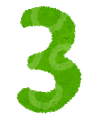 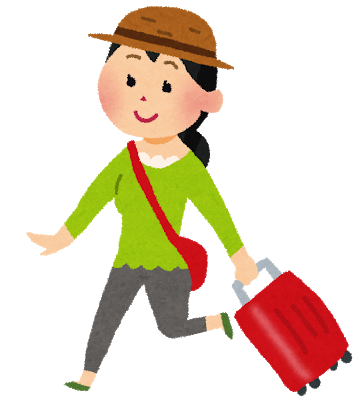 ○
×
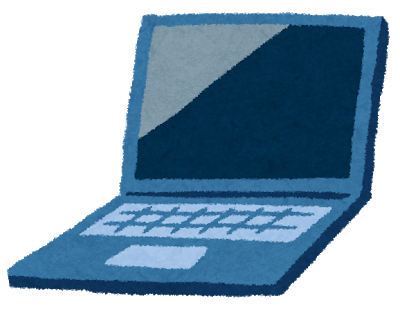 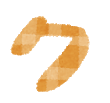 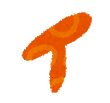 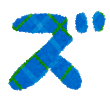 ©2020滋賀県消費生活センター
[Speaker Notes: Q3.昨日お店でパソコンを買いました。しかし、旅行へ行くことになり、旅行代が
　　必要になったので、パソコンをキャンセルしたいと思います。
　　できますか?


[答え]
未払いだったとしても、自分の都合だけで、勝手にキャンセルはできません。
お店が認めてくれた場合は、できます。]
3日前、お店で水を買いました。
しかし、今日には、セールに
なっていました。
一回返品して、安い方で
買い直したいです。できますか？
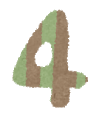 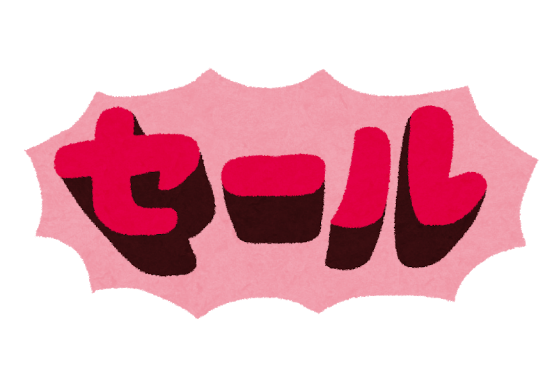 ○
×
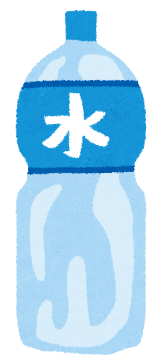 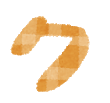 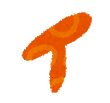 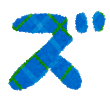 ©2020滋賀県消費生活センター
[Speaker Notes: Q4.3日前、お店でお水を買いました。しかし、今日またお店に行ってみると、
　　セールになって安くなっていました。3日前のものを返して、今日の価格で
　　買い直したいと思いました。できますか?


[答え]
これはできません。
契約は、法的な責任のある約束です。
自分の都合だけで、一方的にやめることはできません。

お店が認めてくれた場合はできます。]
2日前、百貨店で
バッグを買いました｡開封すると
下の方に破れがありました。
交換できますか?
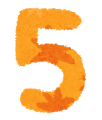 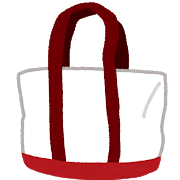 ○
×
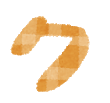 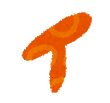 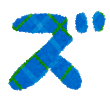 ©2020滋賀県消費生活センター
[Speaker Notes: Q5.2日前、百貨店でバッグを買いました。開封して、自宅でよく見ると、下の方に
　　破れがありました。交換できますか?

[答え]
この場合は、できます。
商品に問題があった場合は、交換を求めることが出来ます。

購入した商品は、早めに開封して確認しましょう。]